SĂPTĂMÂNA GLOBALĂ A BANILOR - #GMW, 20-26 MARTIE 2023.Tema din acest an ”Plan Your Money, Plant Your Future”
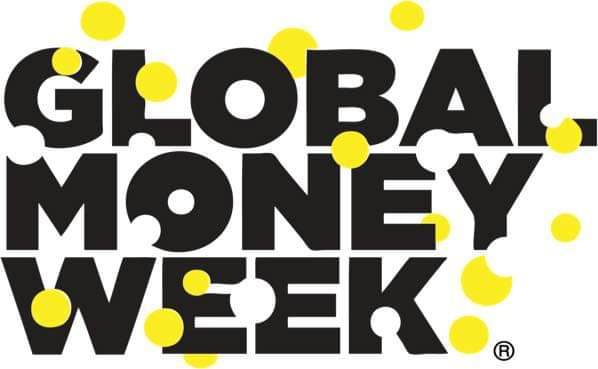 GMW2023CLASA PREGATITOARE A
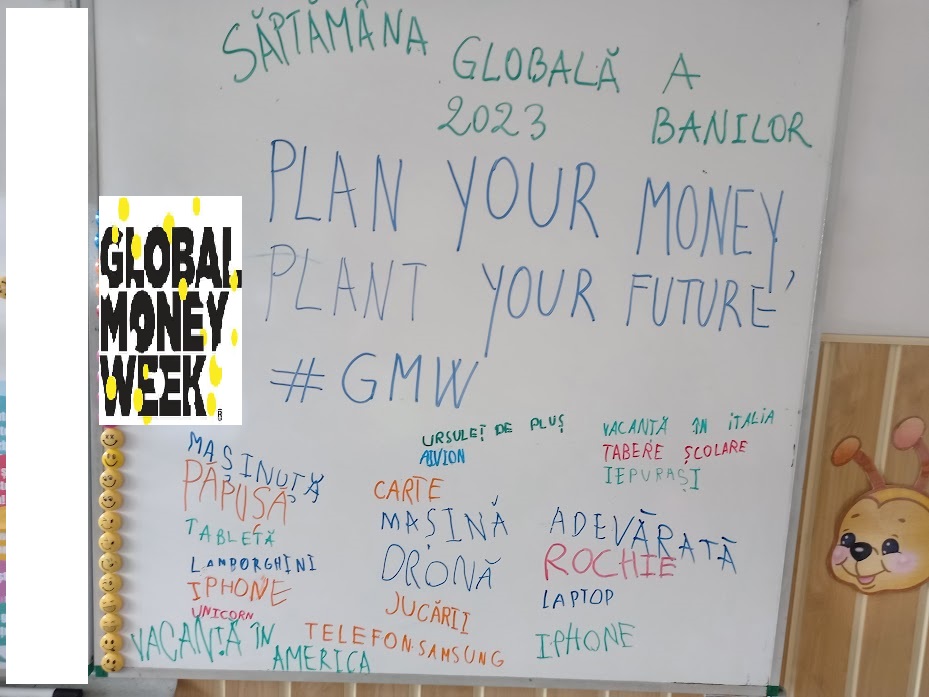 Pușculiţa
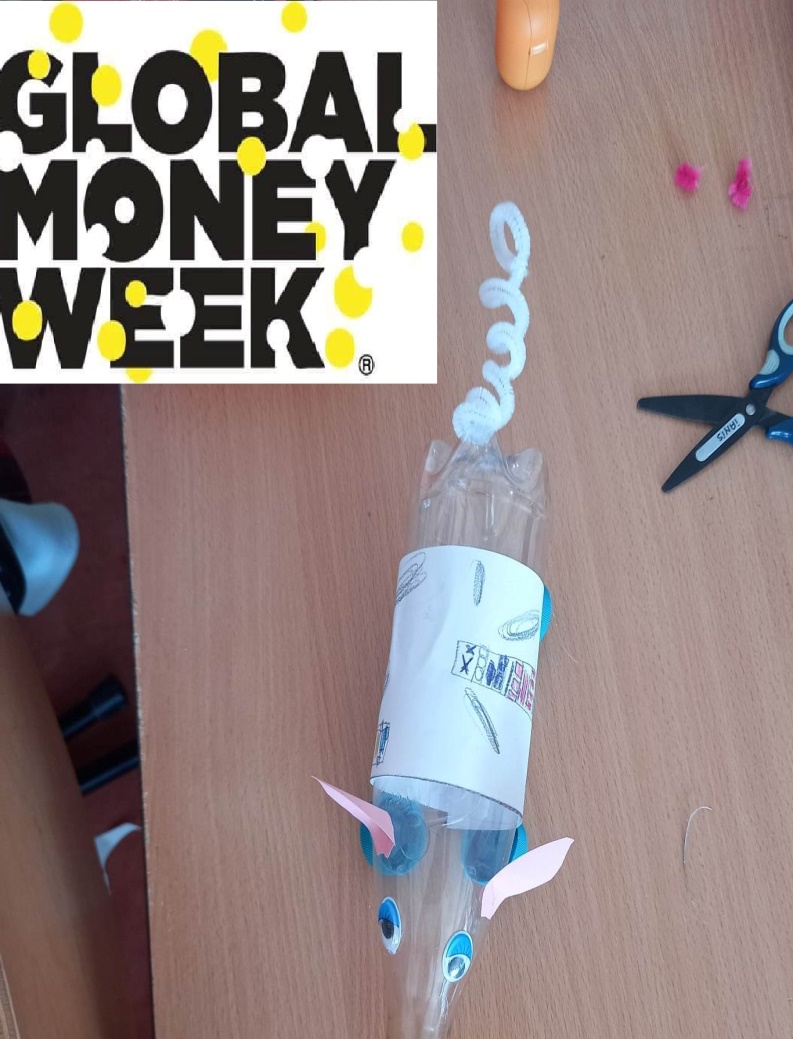 ŞCOALA GIMNAZIALĂ CENTRALĂCÂMPINACP A